MPD provisional cryogenic component and tasks definition
V. Benda
Main points and agreements
On our last meeting 19 February it was proposed and approved the provisional solution of MPD shield cooling by LN2 with a speed of 1K/h
Final solution will be clarified later on, but
The general strategy shall be approved in reasonable time in order to go from provisional to the final solution quickly and with minimum extra budget
Official MPD Cryogenic working group was established
Агапов Н.Н.           гл.инженер ЛФВЭ
Бенда Вл.               ответственный за криогенную систему MPD
Емельянов Н.Э.     ответственный за включение и эксплуатацию Соленоида
Кошурников Е.К.  сопровождение проекта Соленоид
Топилин Н.Д.         ответственный за сборку магнита и монтаж криогенной платформы
Ткачев Г.П.             электрическое подключение систем Соленоида
Головатюк В.М.    координатор работ по MPD
Слепов И.               ответственный за криогенный сайт и депозитарий документов

Regular meeting every second Wednesday at 15h in b.202 (at Slava)
05.03.2020
MPD components numbering
2
Provisional solution Components numbering
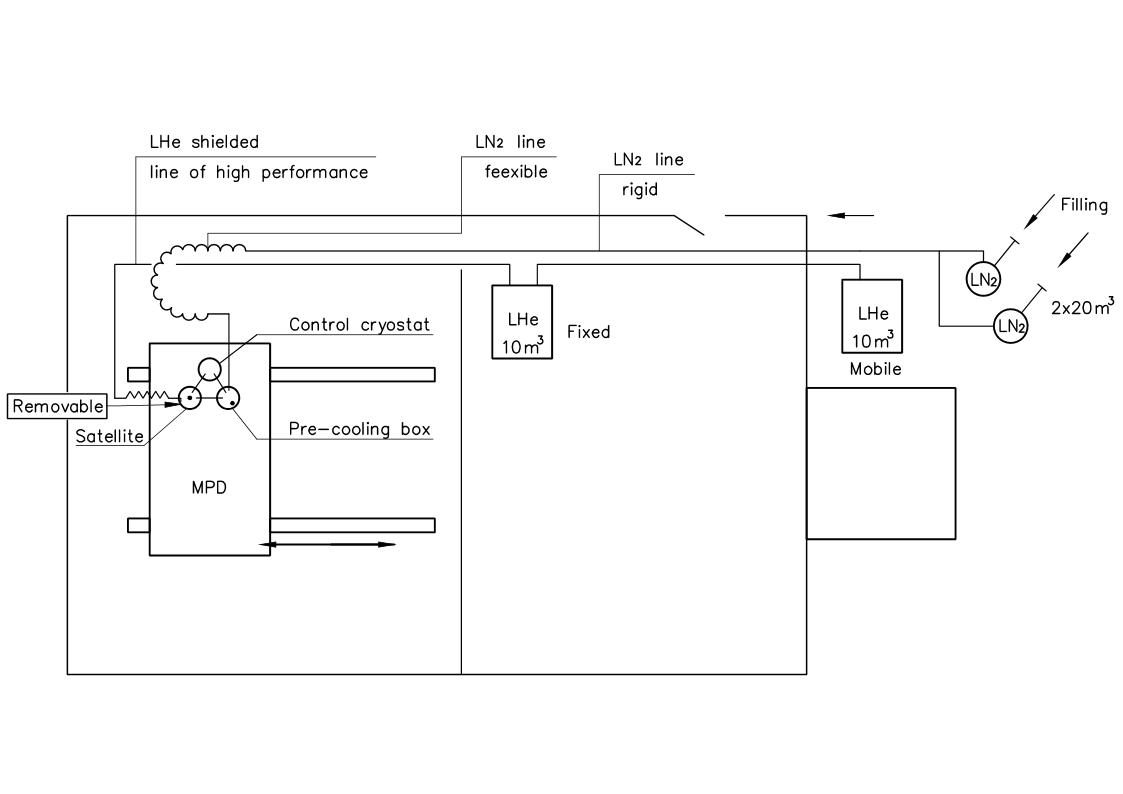 LHe line #1
5
4
3
6
2
1
For the final solution one LN2 tank can be removed while the second one can by filled by fixed LN2 line from our LN2 factory.
EH
MFS
05.03.2020
MPD components numbering
3
Provisional simplified scheme of LN2  Components numbering
Cold GN2
To be used for shielding of LHe line #1
Экран
5a
5
5
2
MPD  control cryostat
GN2
Satellite
EH
MPD magnet
Heater  5kW
Стена
LN2 tanks
MFS
From CERN
By-pass for LN2 to be added
Испаритель 5kW
LN2
LN2 filling
Гибкая криогенная линия
05.03.2020
MPD components numbering
4
Satellite/Control cryostat lines
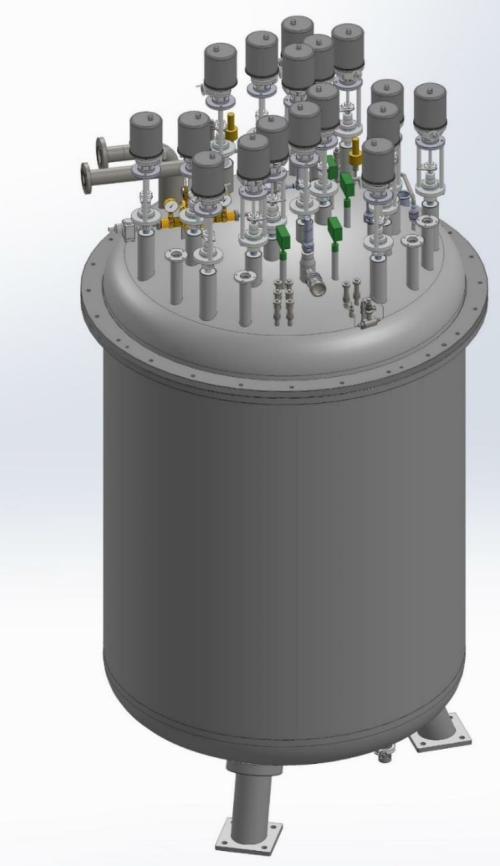 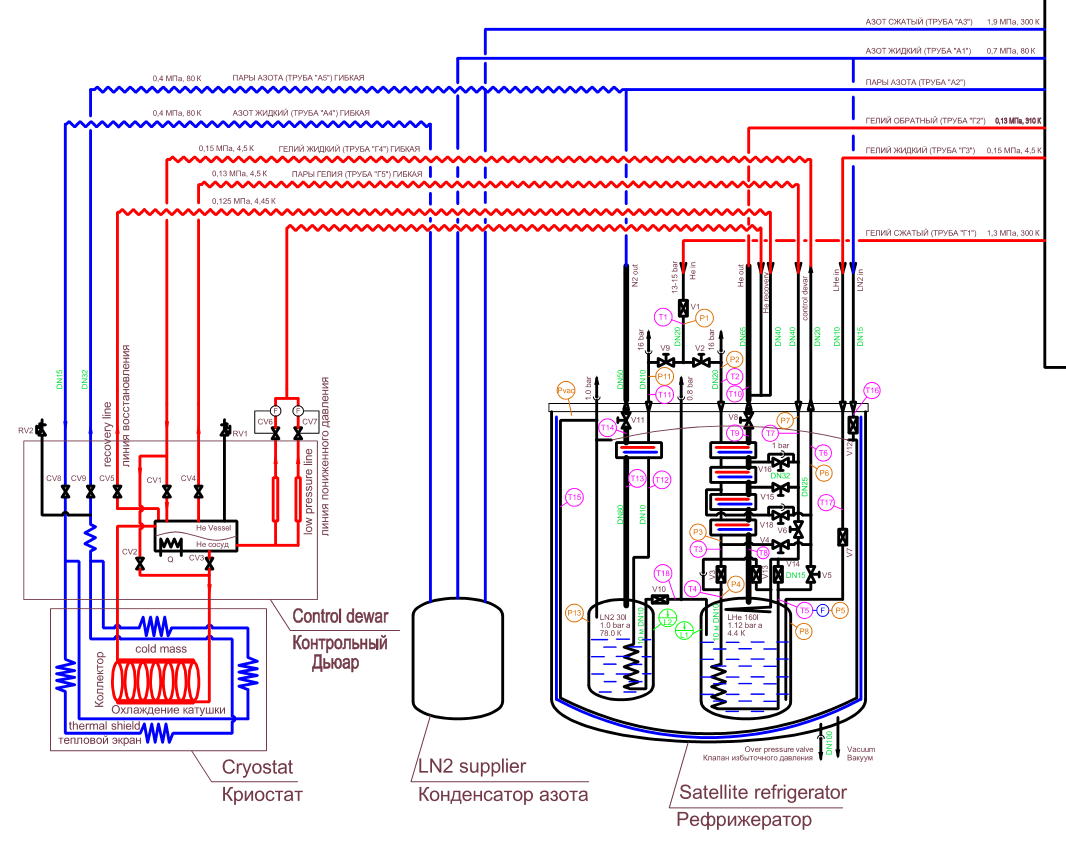 2
9
8
10
1b
1a
6
7
11
3
5
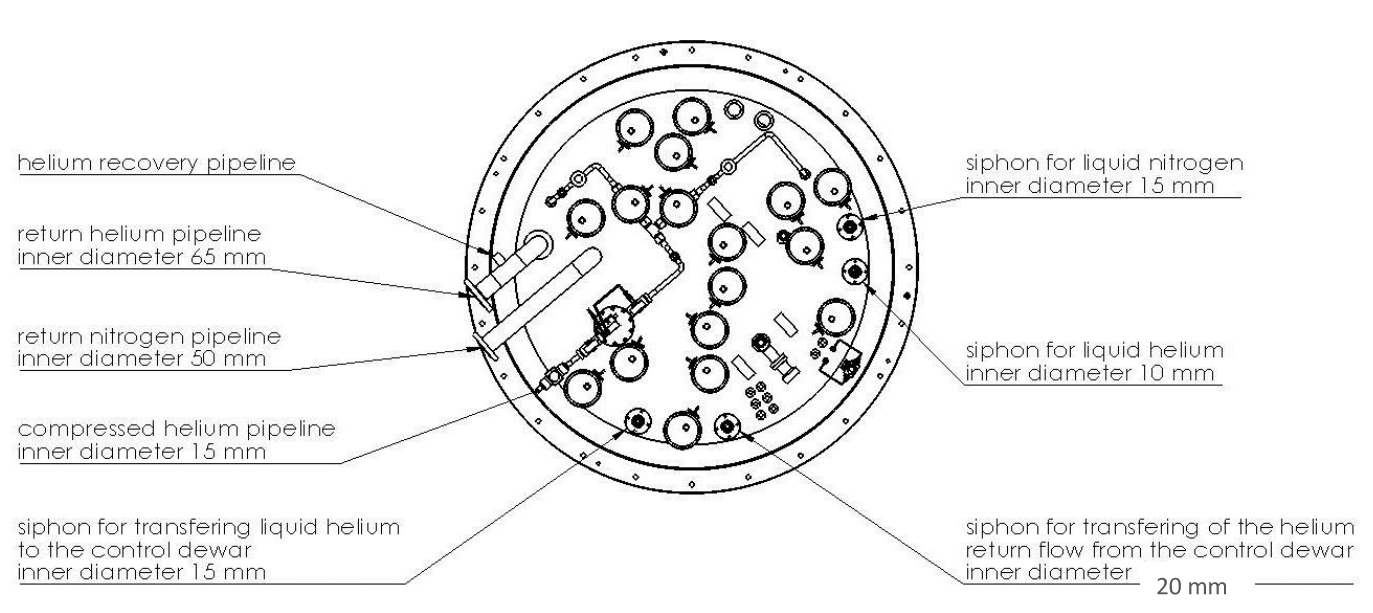 05.03.2020
MPD components numbering
5
List of components and task description
MPD provisional solution – Procurement of components
Writing technical specifications including planning!
Description
Table of basic parameters (L, P, dP, m, Qr)
Calculation of main features (d)
Safety analysis and SV/RD calculation
Material and technology definition
Tender
Find/propose companies
Follow up the production (design – testing)
Transport to JINR
Procurement of the documentation and putting them on JINR server
Transport to JINR
Installation 
Testing in situ
05.03.2020
MPD components numbering
6
Preliminary risks estimations
Insufficient resources
Cryogenics
Control system
Paper work
Technicians
To be organize
Planning including resources, responsible?
MPD cryo-server to be established
Documents to be organized (structure to be done)
05.03.2020
MPD components numbering
7
Satellit under cold test, photo
Line 1a
Line 1b
Satellite
Control cryostat
05.03.2020
MPD components numbering
8